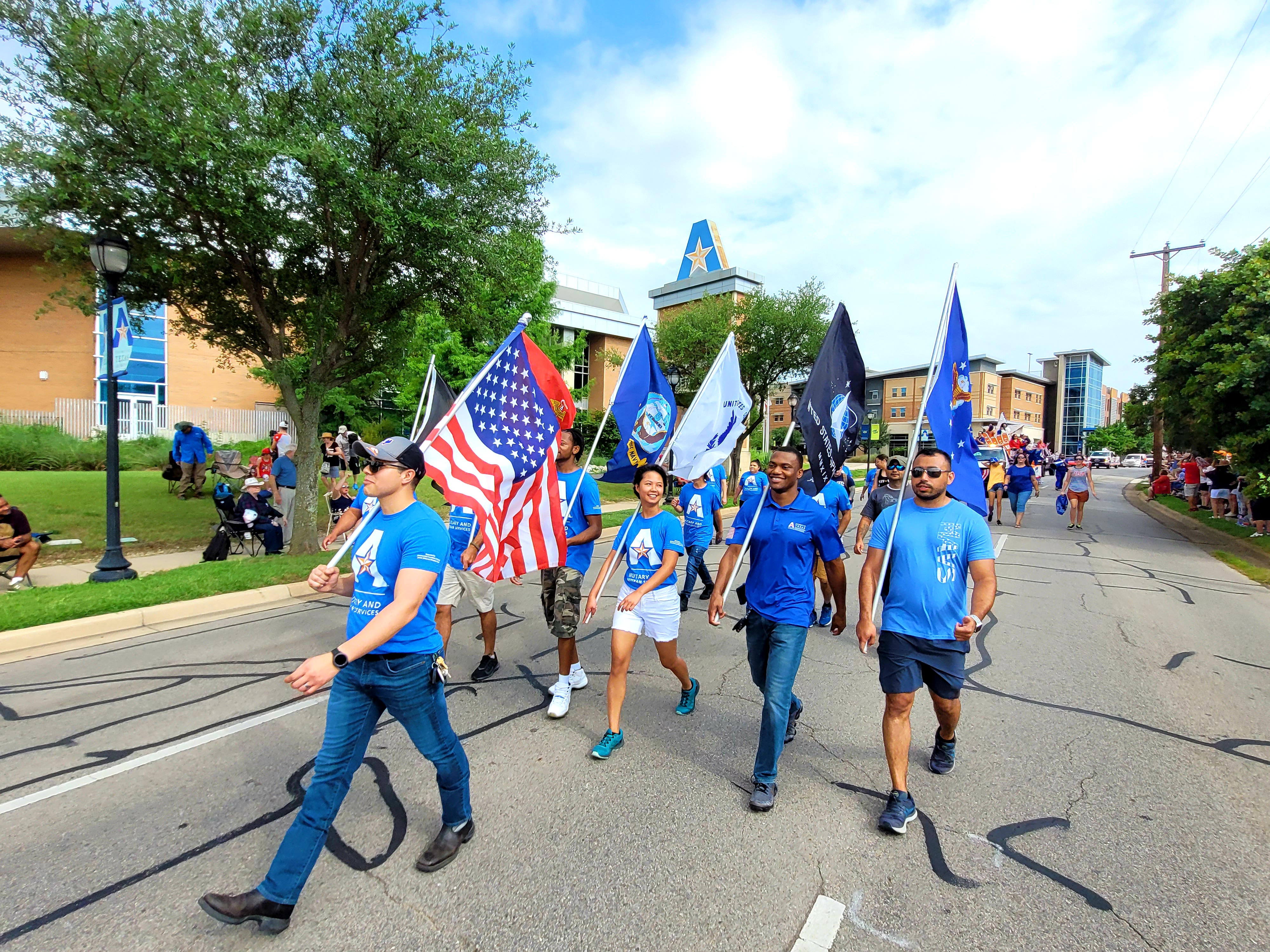 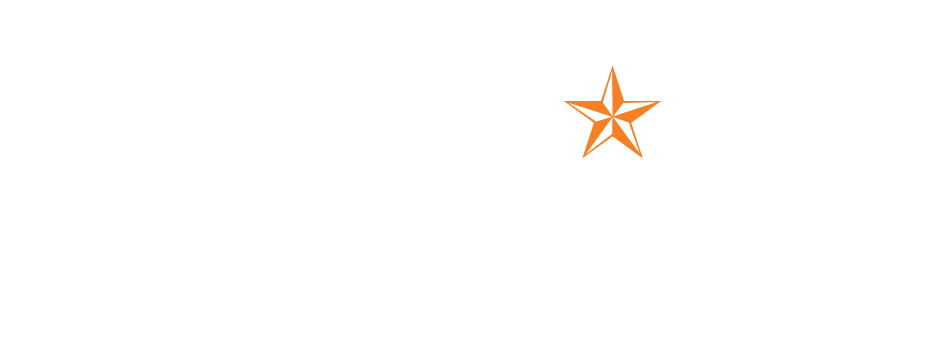 Veterans’ Edge: 
Implementing and Operating a Peer Mentor Program on Campus
James M. Kumm Ed.D. 
Executive Director Military and Veteran Services 
The University of Texas at Arlington
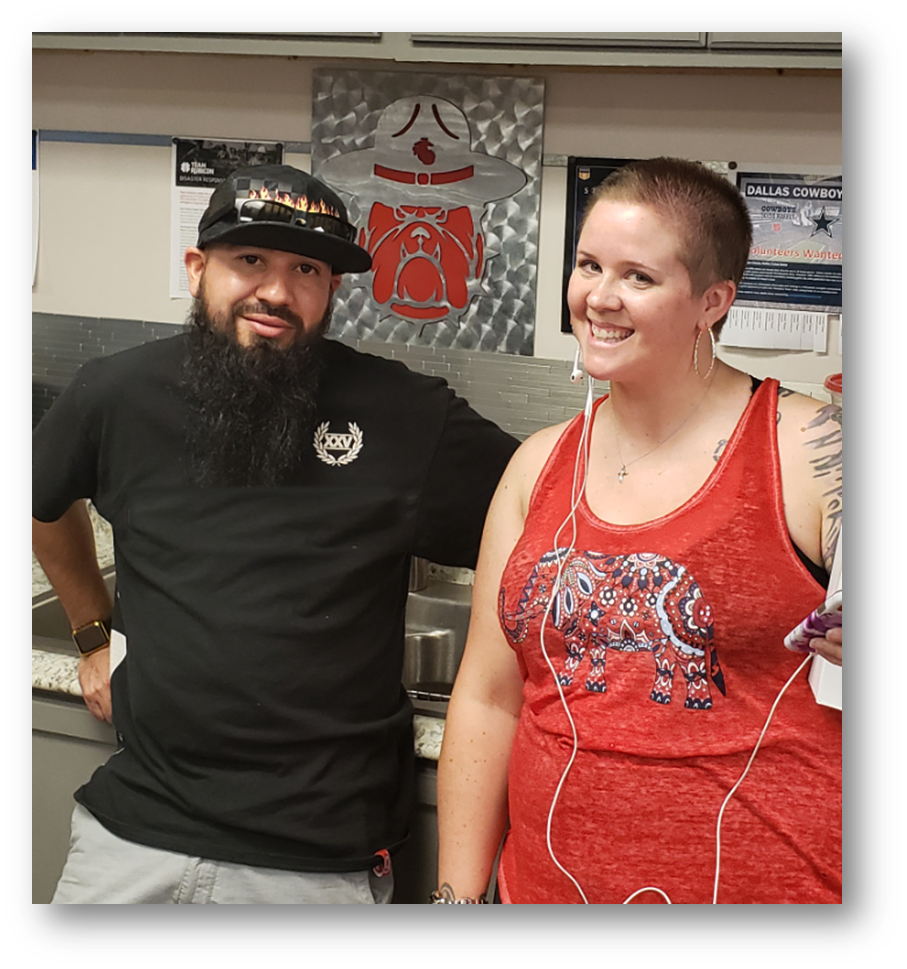 How It Began
2018
Sir do you remember the U.S. Military Sponsor Program?
We need that here!
Military Sponsorship

A Service Member transferring to a new duty station is typically paired with a sponsor who is similar in rank and family status. 

Service Members will work with their sponsor throughout the moving process. Requirements for sponsors vary by service.

Once the Service Member arrives, the sponsor will typically want to meet with them and their family to show them around or help them through in-processing.
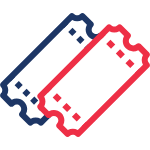 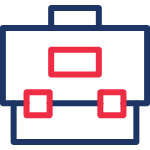 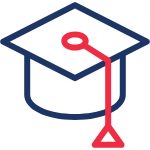 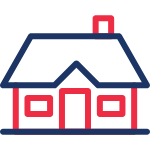 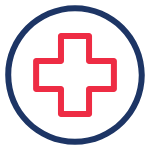 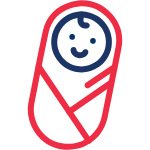 https://www.militaryonesource.mil/benefits/military-sponsorship/
The Template
The Total Army Sponsorship Program is designed to help commanders enhance resiliency among Soldiers and Family members and to ensure smooth transitions into the Army or into new units. TASP helps commanders successfully receive and integrate Soldiers and Families into their units, installations, facilities and communities.

Good sponsorship promotes:
Successful adjustment for newcomers
Morale
Well-being
Readiness
Adaptation
Successful missions
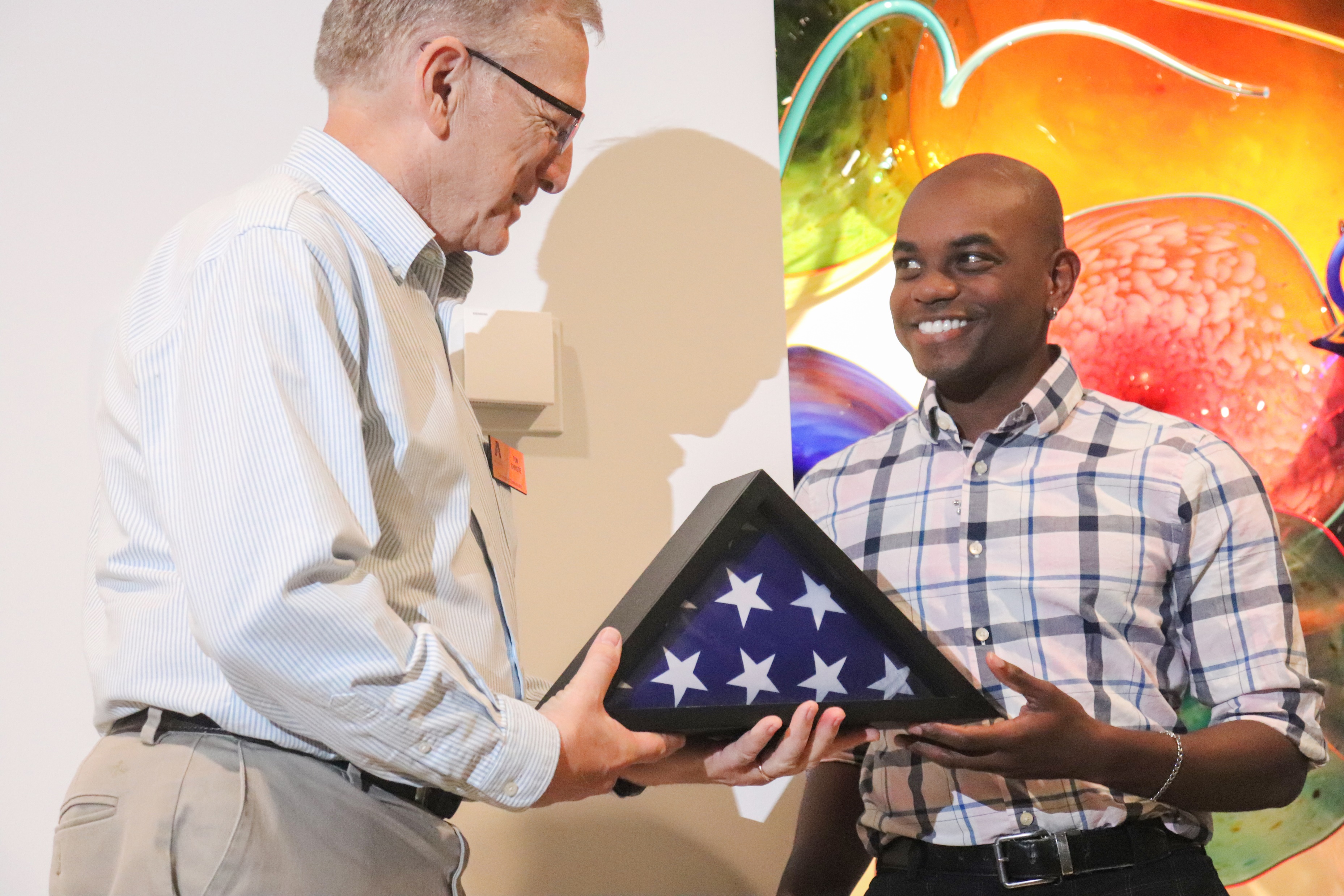 The Role of a Sponsor
Sponsors ease the transition process through familiarity, reliability and trust. Sponsors help lower risk factors that lead to negative experiences for Soldiers and DA Civilians and increase protective factors.
https://www.armyresilience.army.mil/TASP/role-of-a-sponsor.html
Key benefits of Peer Mentor Programs for Military-Connected Students.
Access to Campus Resources:
Peer mentors can help student veterans become aware of and effectively utilize campus resources, such as counseling services, disability accommodations, and veteran-specific services (Wright et al., 2018).
Improved Sense of Self-efficacy:
Interaction with peer mentors can enhance self-confidence and a sense of self-efficacy among student veterans, leading to increased empowerment and engagement (Turner & Turner, 2018).
Faster Adjustment to College Life:
Peer mentors can facilitate a quicker adjustment to the college environment, helping student veterans become familiar with the campus and its culture (Laanan et al., 2010).
Enhanced Communication Skills:
As mentors, student veterans can develop improved communication and leadership skills, which can be valuable in their future careers (Cseh & Kleve, 2018).
Community and Networking:
Peer mentor programs can foster a sense of community and create opportunities for networking among student veterans, which can be beneficial for academic and career pursuits (Lis, 2012).
Smooth Transition to Academic Life:
Peer mentors can help student veterans navigate the transition from military service to the academic environment, providing guidance on academic policies, procedures, and resources (Smith, 2015).
Enhanced Academic Performance:
Student veterans who participate in peer mentor programs tend to perform better academically due to the support, study strategies, and time management skills they receive (Hoyt & Leierer, 2016).
Reduced Sense of Isolation:
Peer mentors can create a sense of belonging and reduce feelings of isolation by fostering connections with fellow student veterans, leading to increased retention rates (Petkus, 2019).
Mental Health and Well-being:
Peer mentor programs can offer a support system for addressing mental health challenges, such as PTSD or anxiety, through shared experiences and access to resources (Savarese et al., 2016).
Employment and Career Development:
Peer mentors can guide student veterans in career development, resume building, and networking, which can help them successfully transition to civilian careers (Jasmin et al., 2018).
Homegrown or Canned?
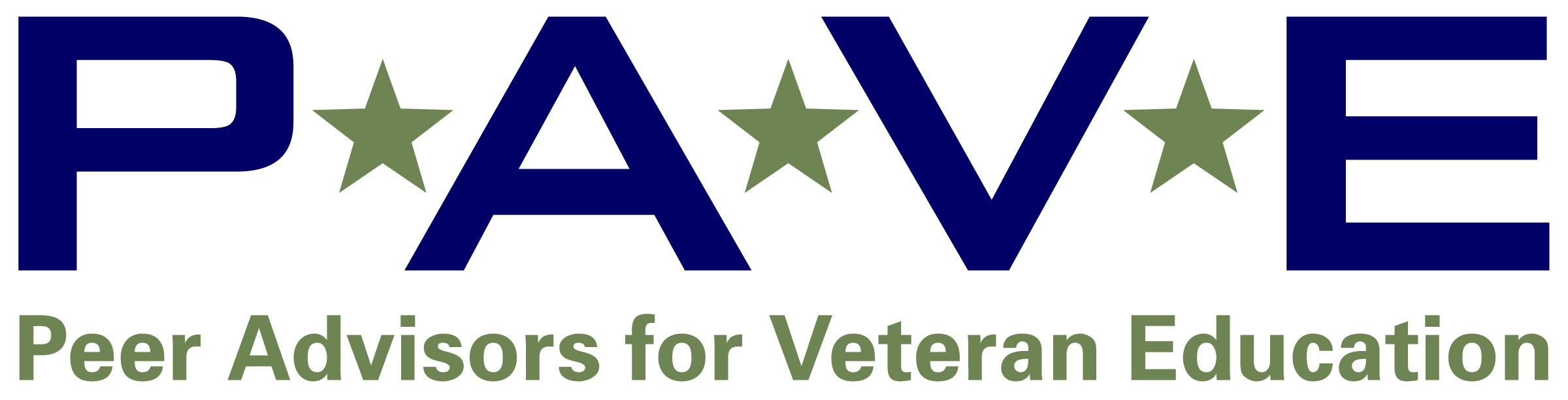 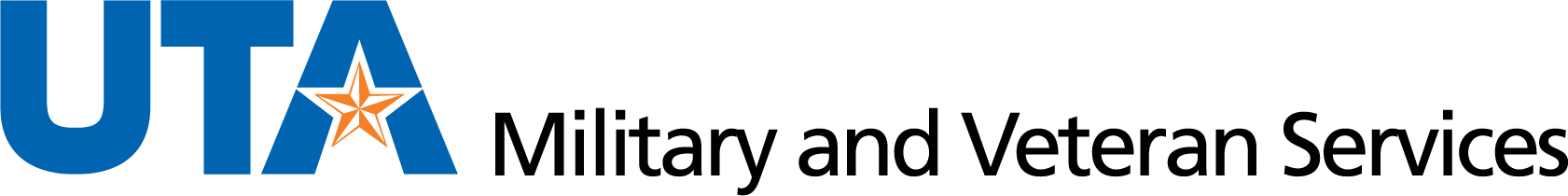 Our Goals:
Create a free to students resource that mirrors the U.S. Military Sponsor Program allowing Junior & Senior Level Military-Connected Students to help new UTA Military-Connected Students with: 
Transitioning into UTA  
Campus Navigation 
Involvement & Engagement 
Resource Identification/Referral
Academic Assistance 
Career Readiness 

Resources Available in 2018
$0 Budget 
Two Volunteer Student Veterans
MAVS Staff & Three semi intrigued Faculty Members
PAVE is a peer support program that connects incoming student veterans on college campuses with student veterans who are trained as Peer Advisors who can help them navigate college life, address challenges they may face, refer them to appropriate resources on and off campus, and provide ongoing support.
PAVE is a partnership between the Eisenberg Family Depression Center at the University of Michigan and Student Veterans of America.
Terms of partnership
Schools selected to become PAVE Partner Campuses 
must agree to the following:
Attend a 1-day virtual training
Sign a brief contract with the University of Michigan that outlines the scope of the program, cost, and terms of use
Agree to keep track of the number of student veterans who get services through the program, the concerns they identify, and the school resources used
Be willing to secure arrangements with on and off campus resources for veterans

Licensing fees
Cost for Year 1: $8,500Cost for Year 2 and each subsequent year: $5,500
UTA Veteran’s Edge Peer Mentor Program is Born
What is Veteran’s Edge Peer Mentorship?
The Veteran’s Edge Peer Mentorship is a program where established junior and senior level
military-connected students’ mentor incoming military-connected students. A Peer Mentor
can help encourage student involvement in any student-oriented activity. From resource
referral to academic support, mentors provide the necessary tools for student success.

Why Veteran’s Edge Peer Mentorship?
Military-connected students may need educational assistance, help finding resources, or
sometimes personal guidance. Peer Mentors are a resource for the UTA military-connected
student. The program is free, and designed for all Military-Connected Students, but participation is not required.

How Can a Peer Mentor Help?
Mentors are NOT meant to do their mentees’ homework or help them to bypass set
University policy and procedures. Rather mentors are meant to be a resource in obtaining
proper academic assistance, navigating obstacles unique to military-connected students,
and connecting with campus and community resources.
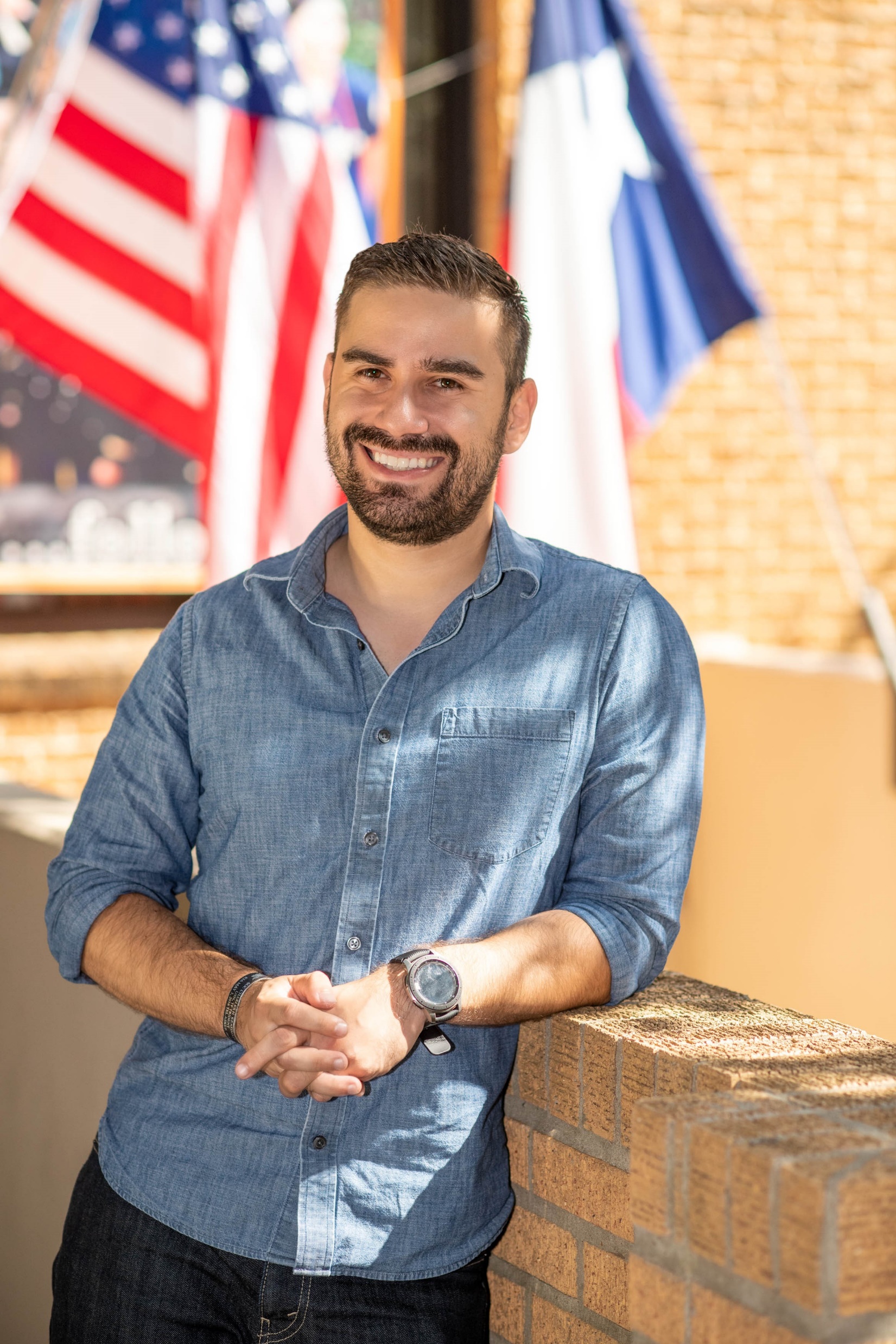 Mentors in the program are military-connected students themselves, who are familiar with and know how to navigate the obstacles many of our military-connected students face in working toward achieving degrees. 
Veteran’s Edge provides students the opportunity to build camaraderie amongst military-connected students and provides the tools necessary to assist those who may be struggling.
Mentor Expectations
Peer mentors are subject to all UTA Staff and Student Worker policies, and UTA Military and Veteran Services department expectations.
Mentors must:
Be currently enrolled at UTA  
Work an average of 3 hours per week
maintain a cumulative GPA of 2.5 or better
Adhere to the UTA Student Code of Conduct 
Create and maintain a Mentee Record of Engagement (MRE) 
Attempt to connect with assigned mentees 3 times a semester
Be a good representative of UTA Military and Veteran Services 
Attend the Division of Student Affairs Student Employee Training
Market, encourage, and document participation of mentees at campus programs/events
Meet with The Military and Veteran Services Coordinator at least once every two weeks
Participate in additional trainings as needed to acquire a comprehensive knowledge of UTA resources
Participate in a minimum of five Military and Veteran Services supported activities/events each semester 
(Fourth of July/Homecoming parades, and all military appreciation sporting events are required for mentors unless prior excusal is received)
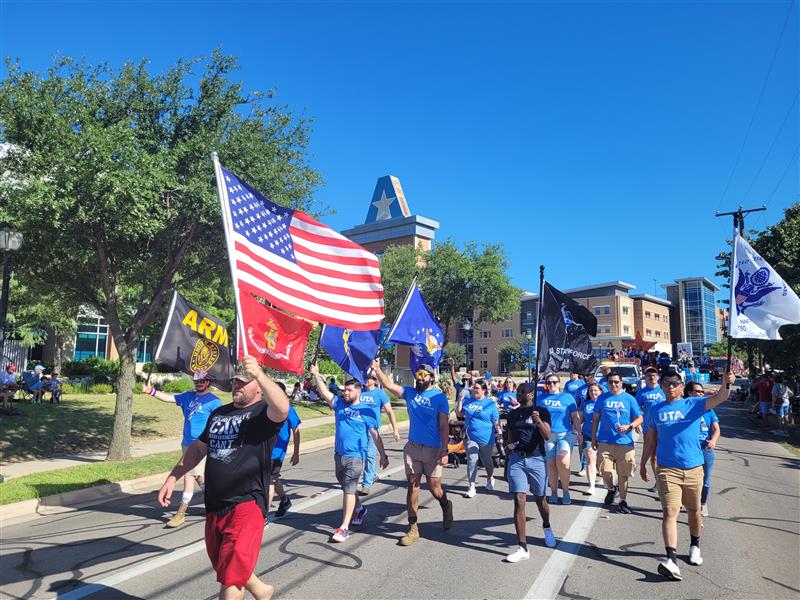 A Mentor will be terminated immediately from their position if they withdraw from the university, fail to meet listed requirements, violate the UTA student code of conduct, or are found engaging in activities unbecoming of a UTA Military and Veteran Services Veteran’s Edge Peer Mentor.
Training Mentors
UTA Campus Resources/Services: 
The Office for Students with Disabilities 
Counseling and Psychological Services 
UTA Career Development Center 
UTA Division of Student Success
UTA  Follett Leadership Center 
Student Money Management 
Veterans Education Benefits 
Campus Tutoring Center
Maverick Advantage
Participation in Key Campus Events
Faculty/Staff Recognition of Military Service Breakfast
Beginning of the Semester Calling Campaign
UTA Military Appreciation Athletics Events
UTA Homecoming Parade/Activities 
Arlington Independence Day Parade 
Fall Resource Fair/Welcome 
National Night Out 
Fresh Check Day
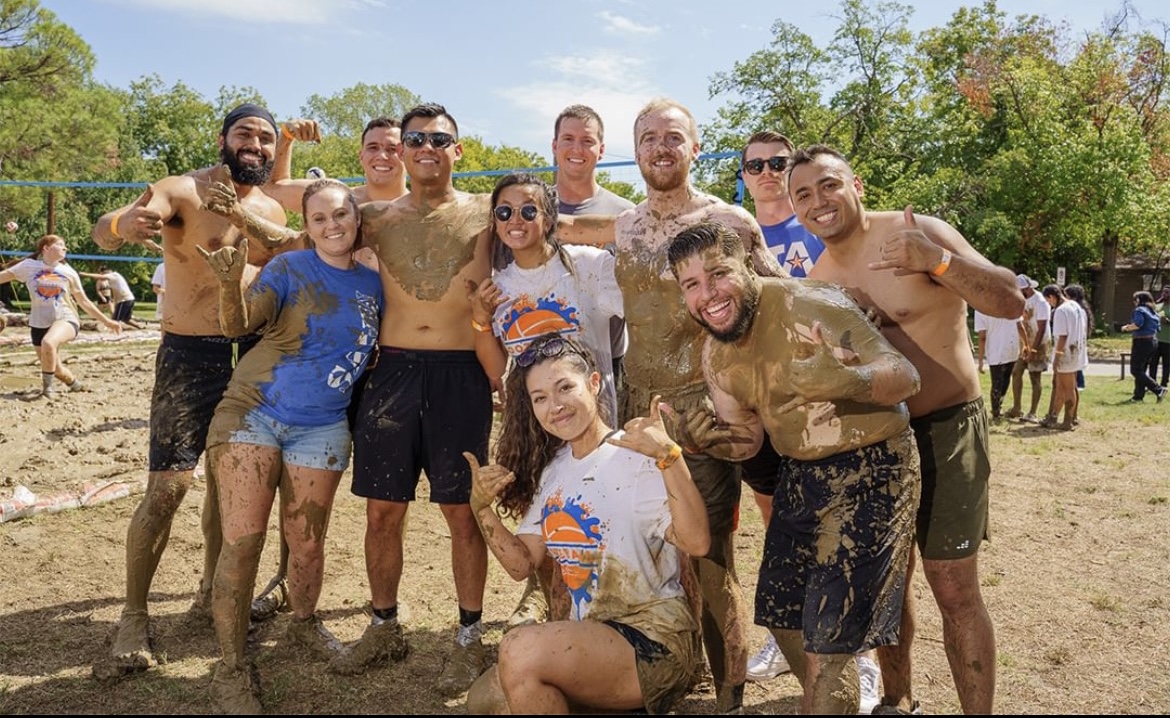 Off Campus Resources/Services:
Combined Arms/Texas Veterans Network
The Department of Veterans Affairs  
Texas Veterans Commission
Wounded Warrior Project
The Mission Continues 
Arlington VetCenter
Peer mentors are trained to assist mentees in areas they are having difficulty related to student success at UTA, to include but not limited to being their first point of contact in referring/connecting with UTA campus resources, marketing events and opportunities, and reporting signs of struggle.
Impact
17
Peer Mentors
5 Per Semester
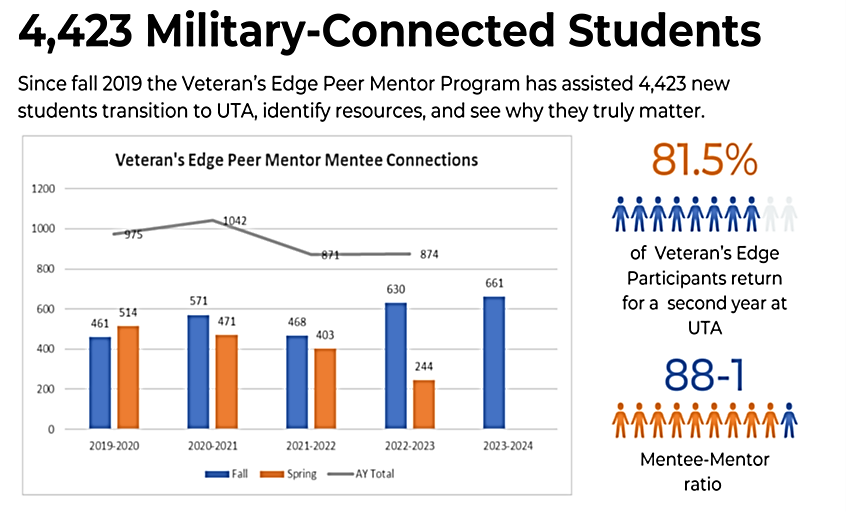 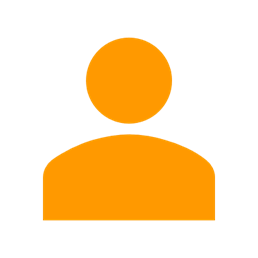 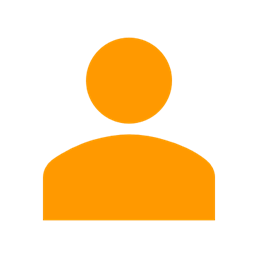 35%
Female
65%
Male
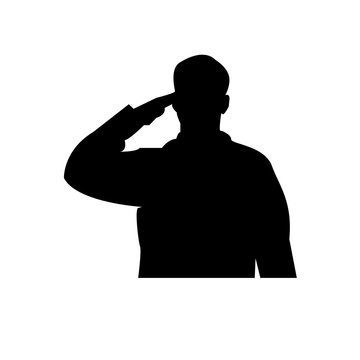 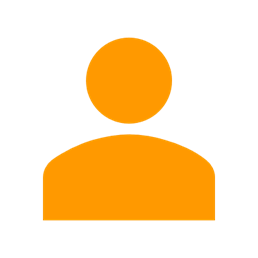 11.8% 
Dependent
88.2% 
Veteran
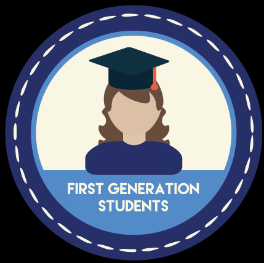 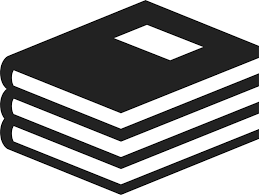 97.9%
Undergraduates
76.5%
First Generation
Funding
SPONSORSHIP
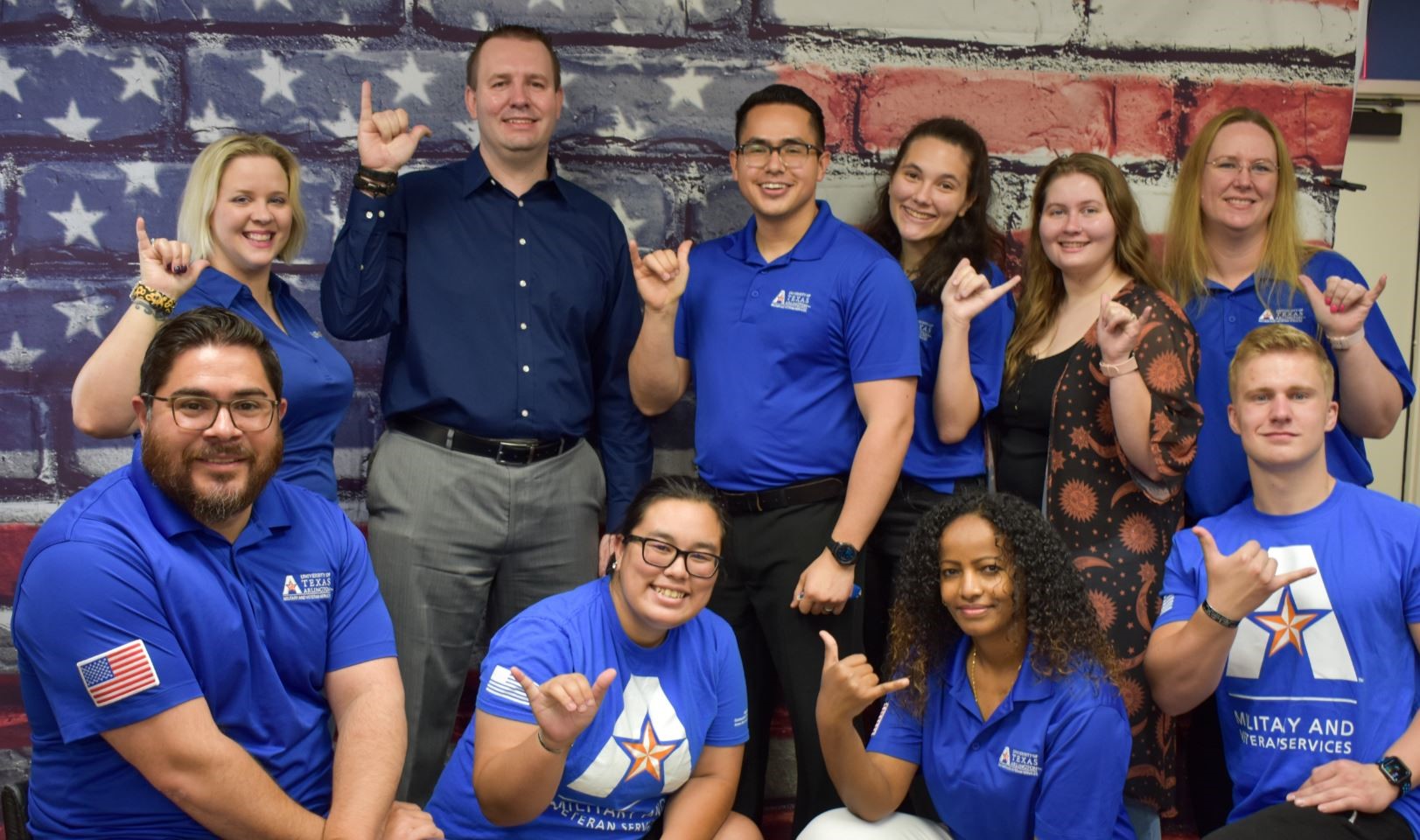 FUNDING
STUDENT SERVICE FEE ALLOCATION
DONATION
Maintaining/Evolving the Program
Identify Goals that Align with the University/College Strategic Plan
Create a Clear, Realistic, Flexible, and Easily Understood Vision   
Student, Guided, Owned, and Operated  
Tell the Story Frequently and Often 
Seek Various Funding Sources 
Transparent Communication  
Celebrate Your Students 
Engage the Community
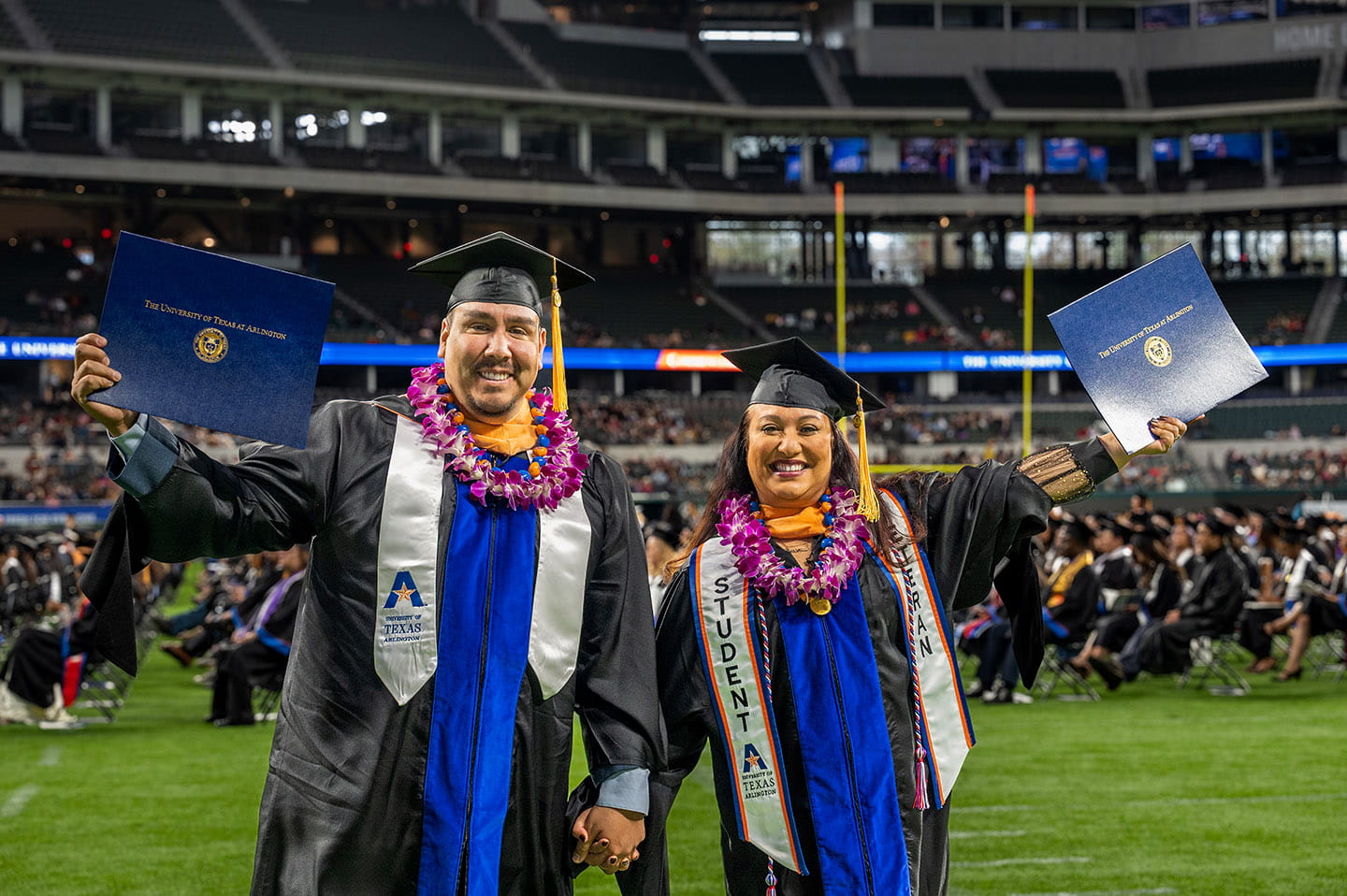 Convincing Leadership
Research and Planning:
Identify the need and demand for a Peer Mentor program. Is there a gap in the current offerings, or is this program essential for addressing emerging trends or student needs?
Gather data and evidence to support your proposal. This might include market research, surveys, or consultations with relevant stakeholders.
Define the program's objectives, expected outcomes, and potential impact on the university and its community.
Create a Detailed Proposal:
Develop a comprehensive proposal that outlines the program's purpose, curriculum, target audience, and expected benefits.
Include a clear and concise executive summary at the beginning of the proposal for quick understanding.
Provide a detailed program outline, including learning outcomes, and a timeline for implementation.
Include a budget that covers both the startup costs and ongoing operational expenses.
Build a Team:
Assemble a team of highly motivated students, faculty, and staff who will be responsible for designing, implementing, and managing the program.
Highlight the qualifications and expertise of each team member in the proposal.
Engage Stakeholders:
Identify and engage key stakeholders, such as faculty members, students, alumni, industry partners, and relevant university committees or departments.
Seek their input and support for the new program.
Convincing Leadership
Alignment with University Goals:
Clearly demonstrate how the proposed program aligns with the university's mission, vision, and strategic goals.
Risk Analysis:
Identify potential challenges and risks associated with the program and explain how you plan to mitigate them.
Financial Projections:
Present a financial plan that includes revenue sources and expected costs.
Highlight potential sources of funding, including grants, donations, or partnerships.
Implementation Plan:
If the program is approved, create a detailed plan for its implementation, including hiring staff, marketing, and student recruitment.
Timeline and Milestones:
Provide a timeline for the program's development, including key milestones and deadlines.
Monitoring and Evaluation:
Establish a system for ongoing monitoring and evaluation to ensure the program's success and make necessary adjustments.
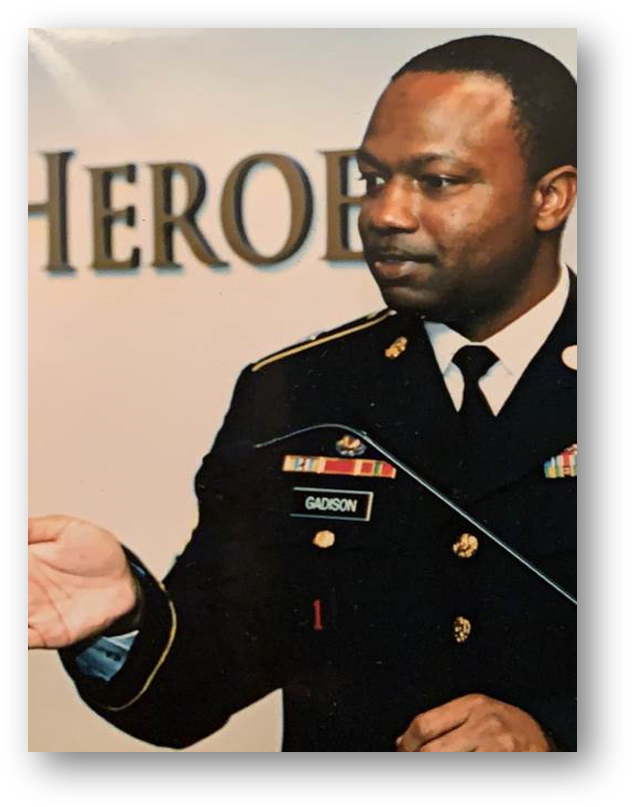 “UTA was the last school I applied to and the first school that I heard back from. I have received tremendous support from Veteran Services, faculty, the Political Science Department, and the College of Liberal Arts.” 
Derron (Edwin) Gadison
United States Army Retired
UTA 2022 (Political Science)
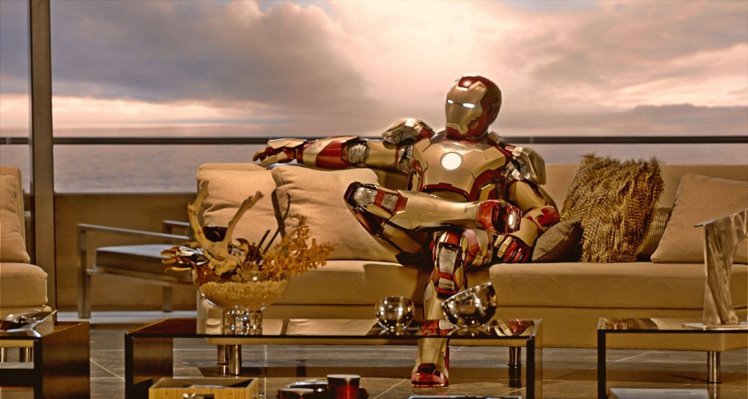 QUESTIONS?
Source: Marvel Studios 2013
References
Cseh, M., & Kleve, S. (2018). The role of peer mentoring in the support of military-connected students in higher education. Journal of Veterans Studies, 4(1), 87-99.
Hoyt, A., & Leierer, S. (2016). Establishing a peer mentor program for military-connected students: Benefits and challenges. Journal of College Student Retention: Research, Theory & Practice, 18(3), 270-284.
Jasmin, L. K., Gironda, R. J., & Rosopa, P. J. (2018). Impact of a student veteran peer mentoring program on student veteran adaptation to college. Journal of Student Affairs Research and Practice, 55(2), 144-158.
Laanan, F. S., Starobin, S. S., & Eggleton, T. J. (2010). An exploration of the relationship between peer mentoring training and student learning outcomes among peer mentors at a public four-year institution of higher education. Journal of The First-Year Experience & Students in Transition, 22(1), 7-27.
Lis, A. (2012). Supporting veterans in higher education through peer mentoring. Journal of College Student Retention: Research, Theory & Practice, 13(2), 143-162.
Petkus, E. (2019). Veteran students and peer mentoring: A study of military cultural competency. Journal of College Student Retention: Research, Theory & Practice, 22(3), 293-309.
Savarese, M., Sipos, K., & Wooten, N. (2016). Peer mentorship and veterans transitioning to college: A qualitative examination. Journal of Veterans Studies, 2(2), 1-11.
Smith, D. (2015). Exploring the influence of peer mentorship among student veterans in higher education. The Journal of Veterans Studies, 1(1), 68-80.
Turner, L., & Turner, K. (2018). Returning military veteran student success: Impact of a student peer mentor program. Journal of Military and Veterans’ Health, 26(1), 37-46.
Wright, E., Di Maria, L., Church, M., & Ayers, D. (2018). Peer mentor programs: An innovative approach to retention. Journal of College Student Retention: Research, Theory & Practice, 20(2), 169-191.